Игра-квест


«Тайны города В...»
для детей старшего дошкольного возраста
МБДОУ «Детский сад общеразвивающего вида №18»
г. Воронеж
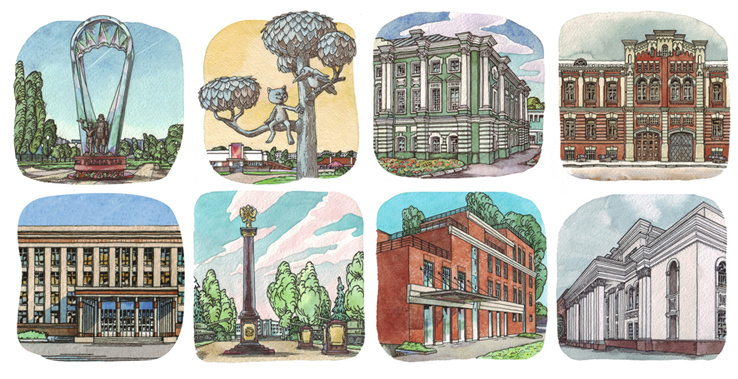 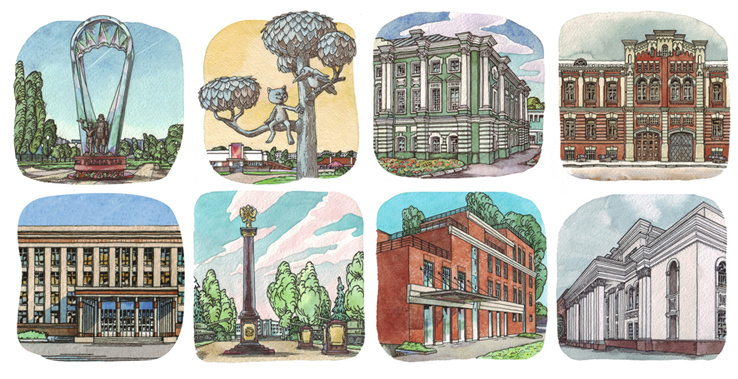 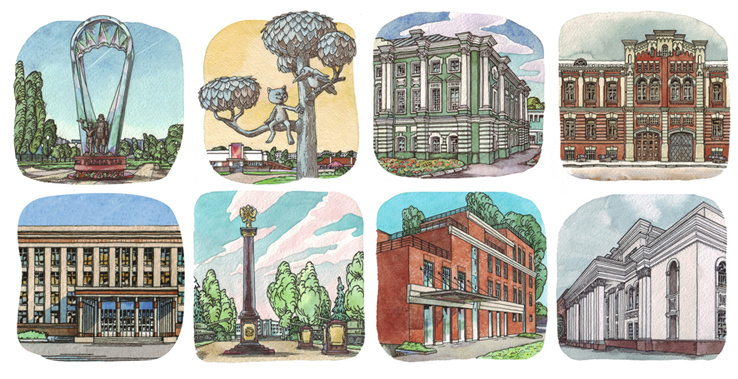 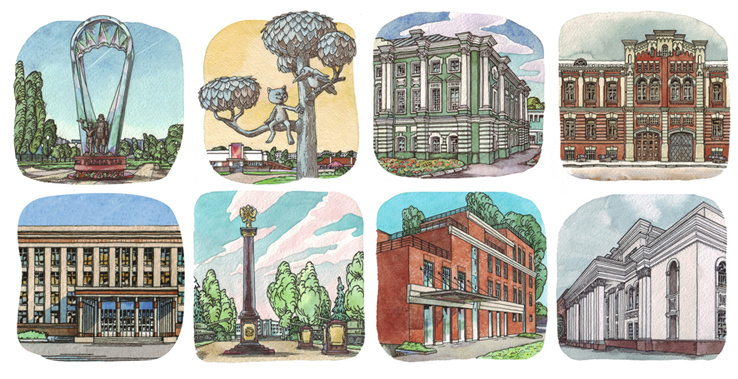 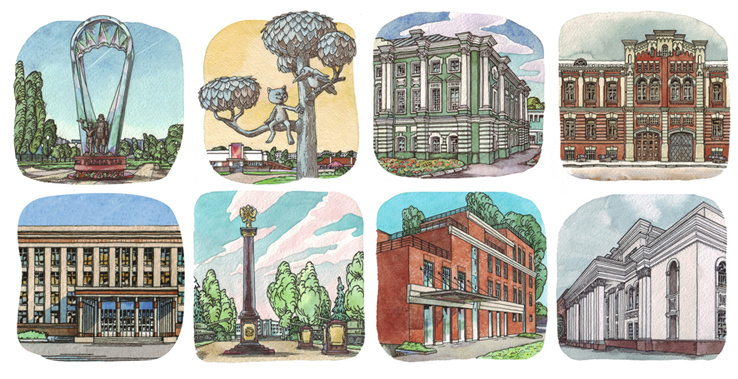 Подготовила педагог:
 Тикунова  Наталья  Ивановна
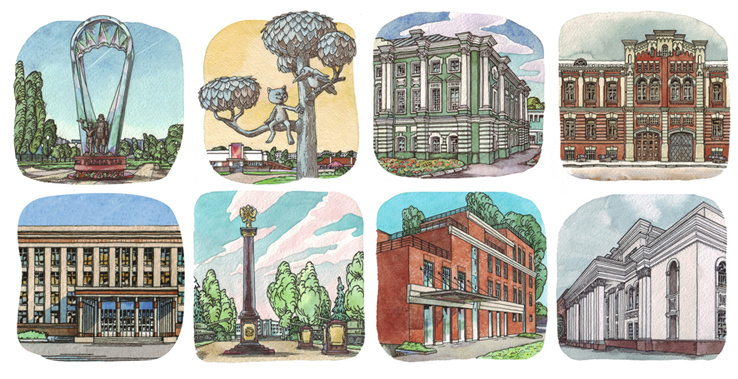 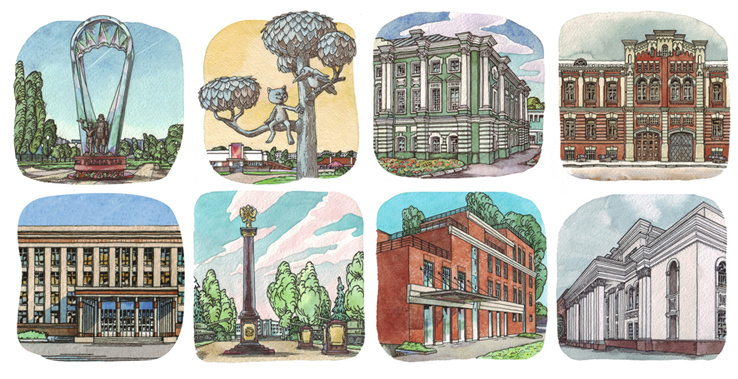 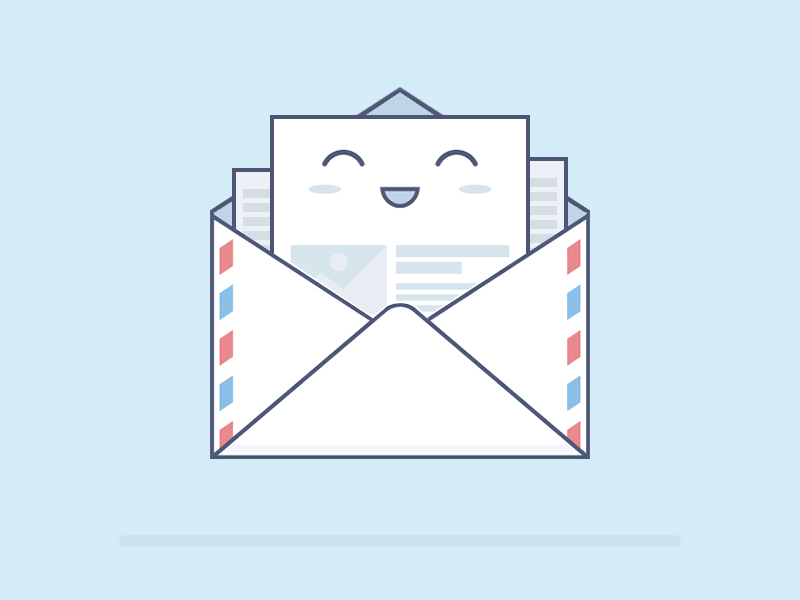 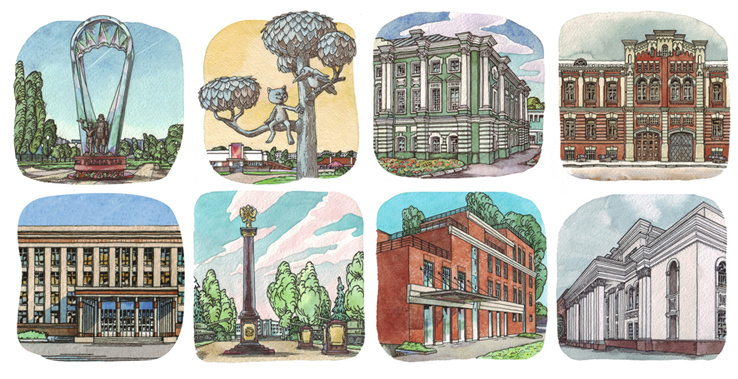 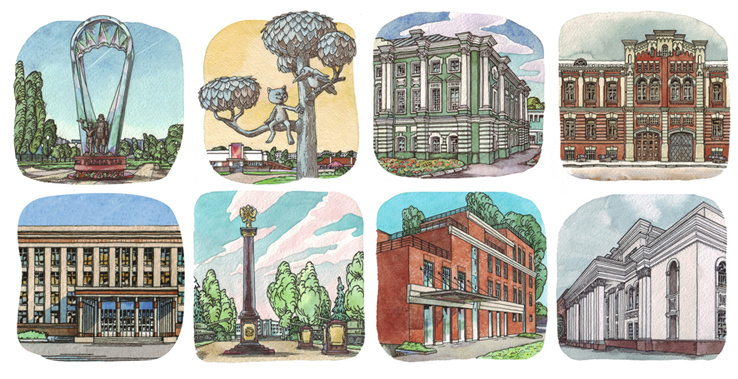 1 задание  «Здания могут говорить»
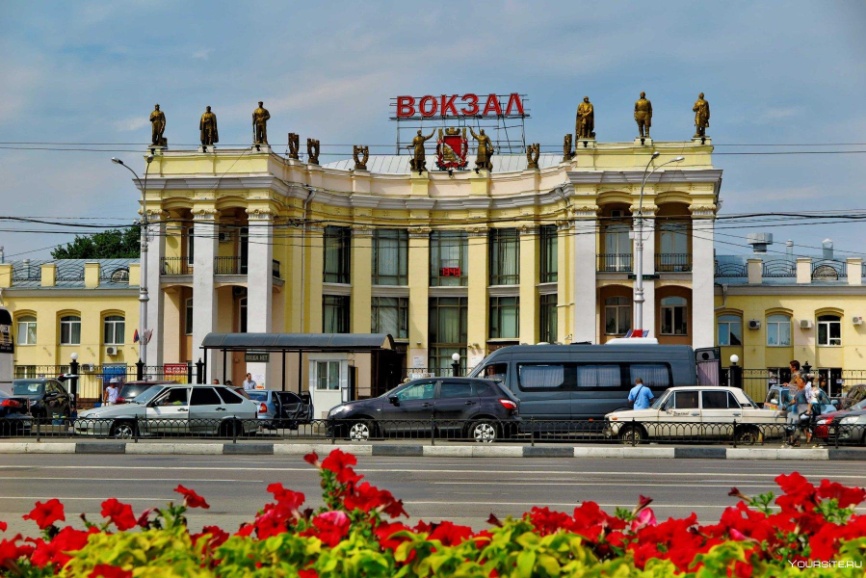 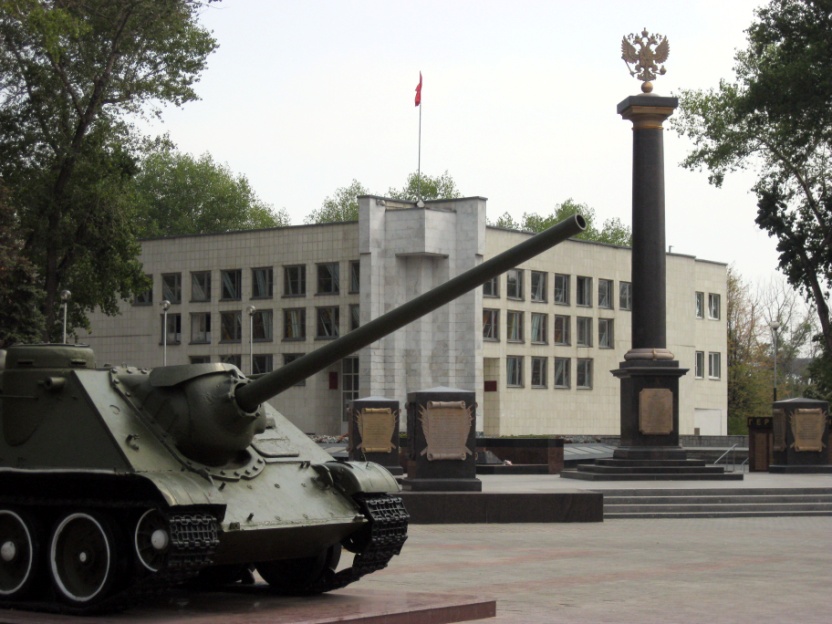 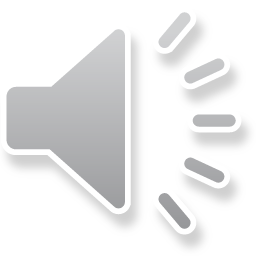 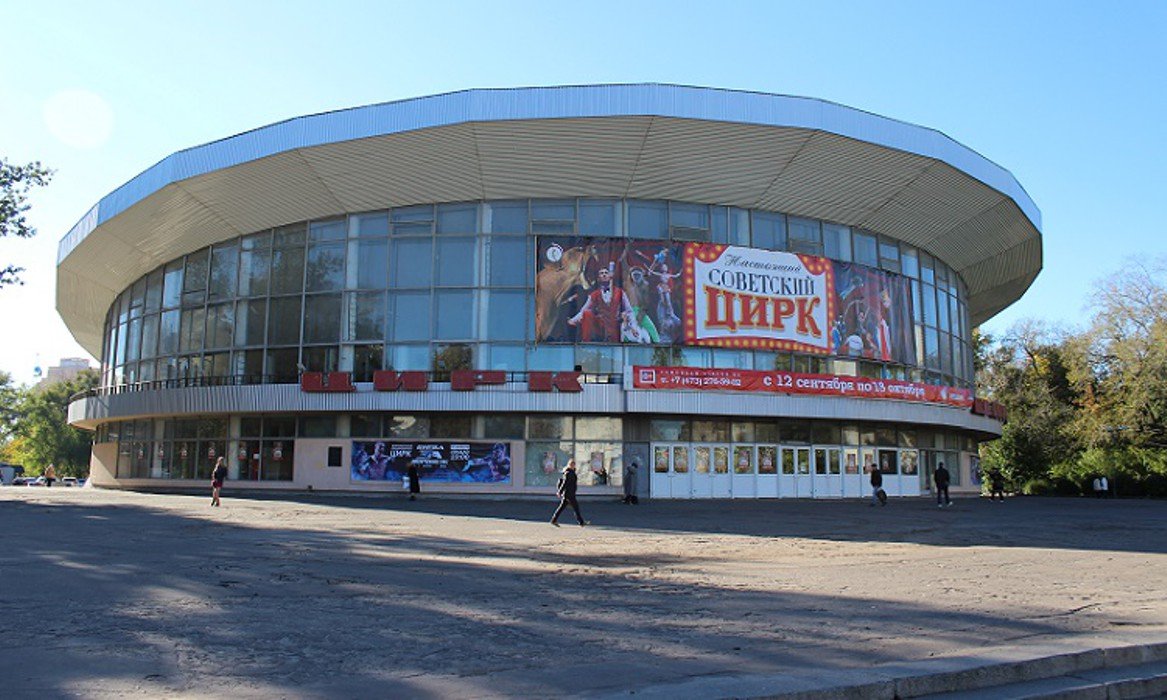 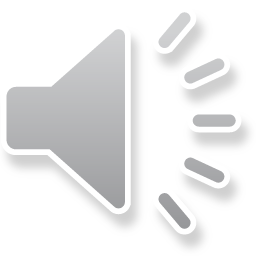 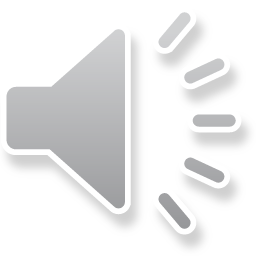 2 задание «Загадка   памятника  М.Е. Пятницкого»
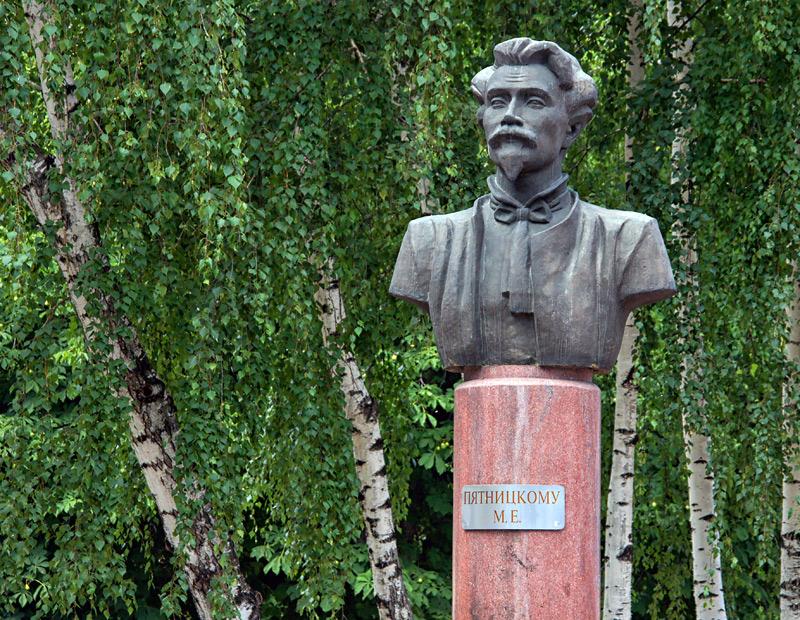 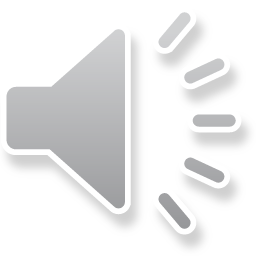 Митрофан Ефимович Пятницкий – собиратель народных инструментов и костюмов, пропагандист русских народных песен,. создатель первого в России русского народного хора.
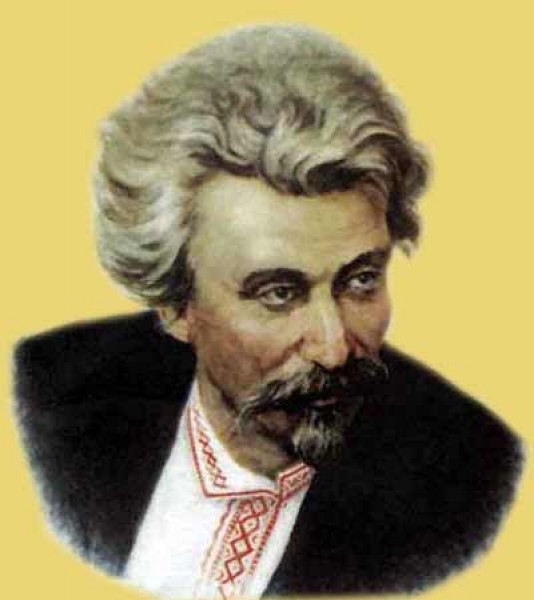 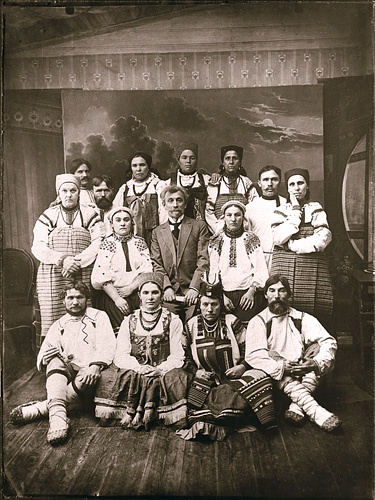 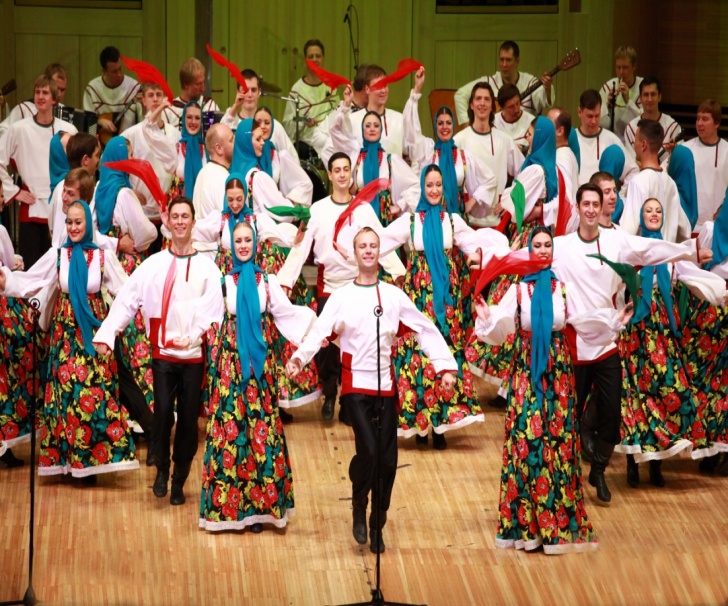 2 задание «Загадка   памятника  М.Е. Пятницкого»
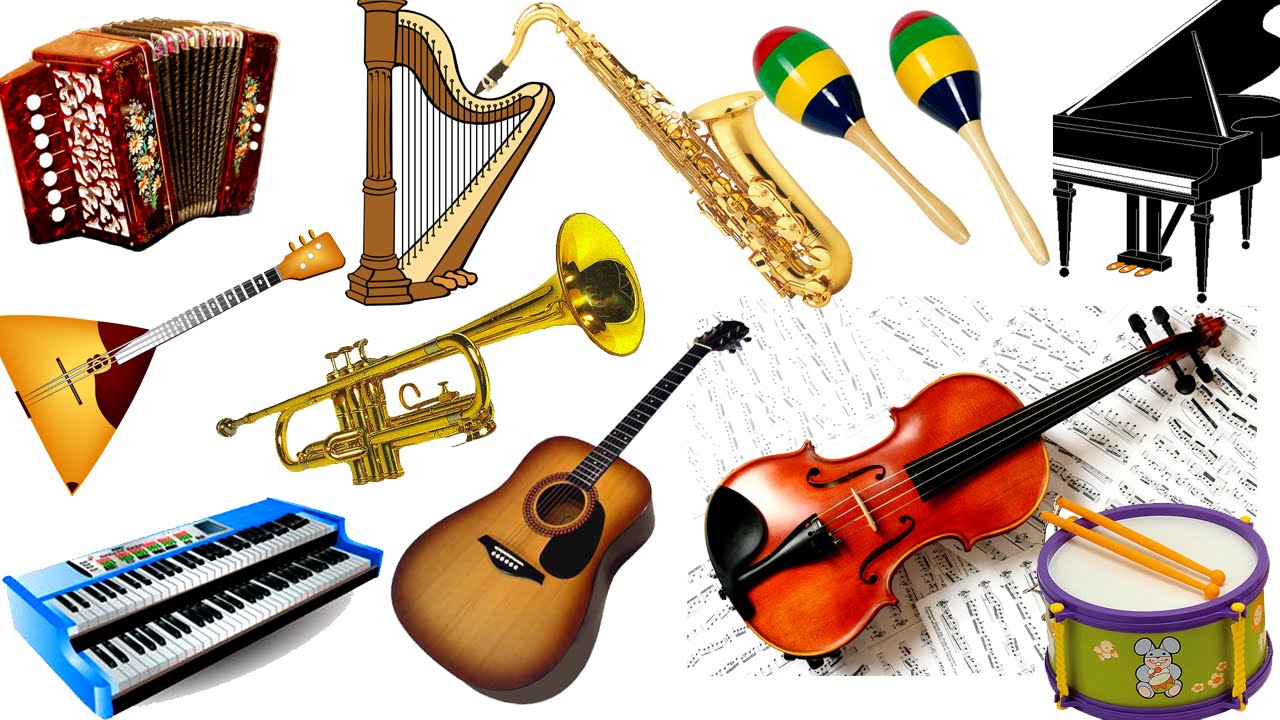 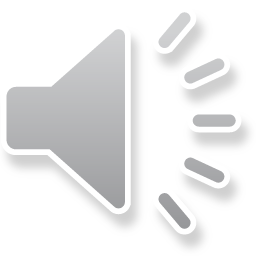 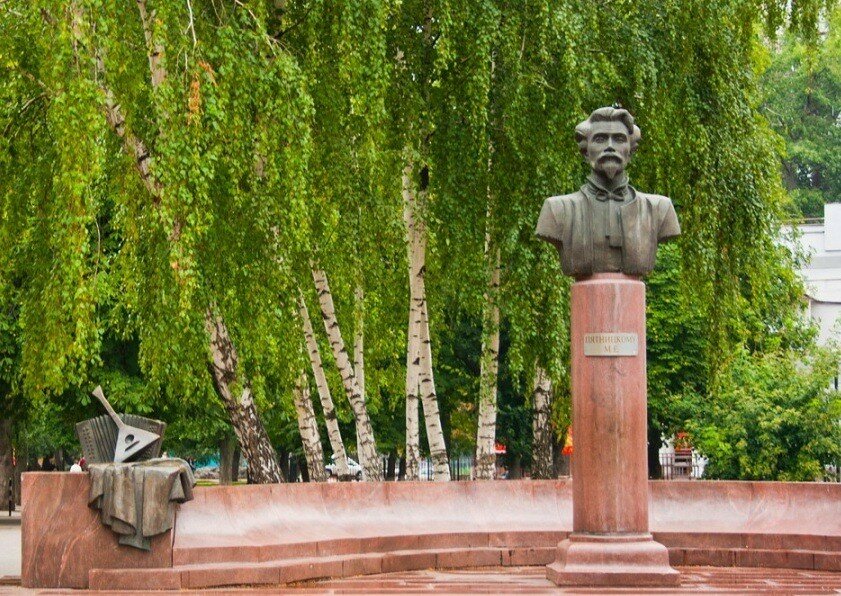 3 задание «Незабываемый кукольный театр»
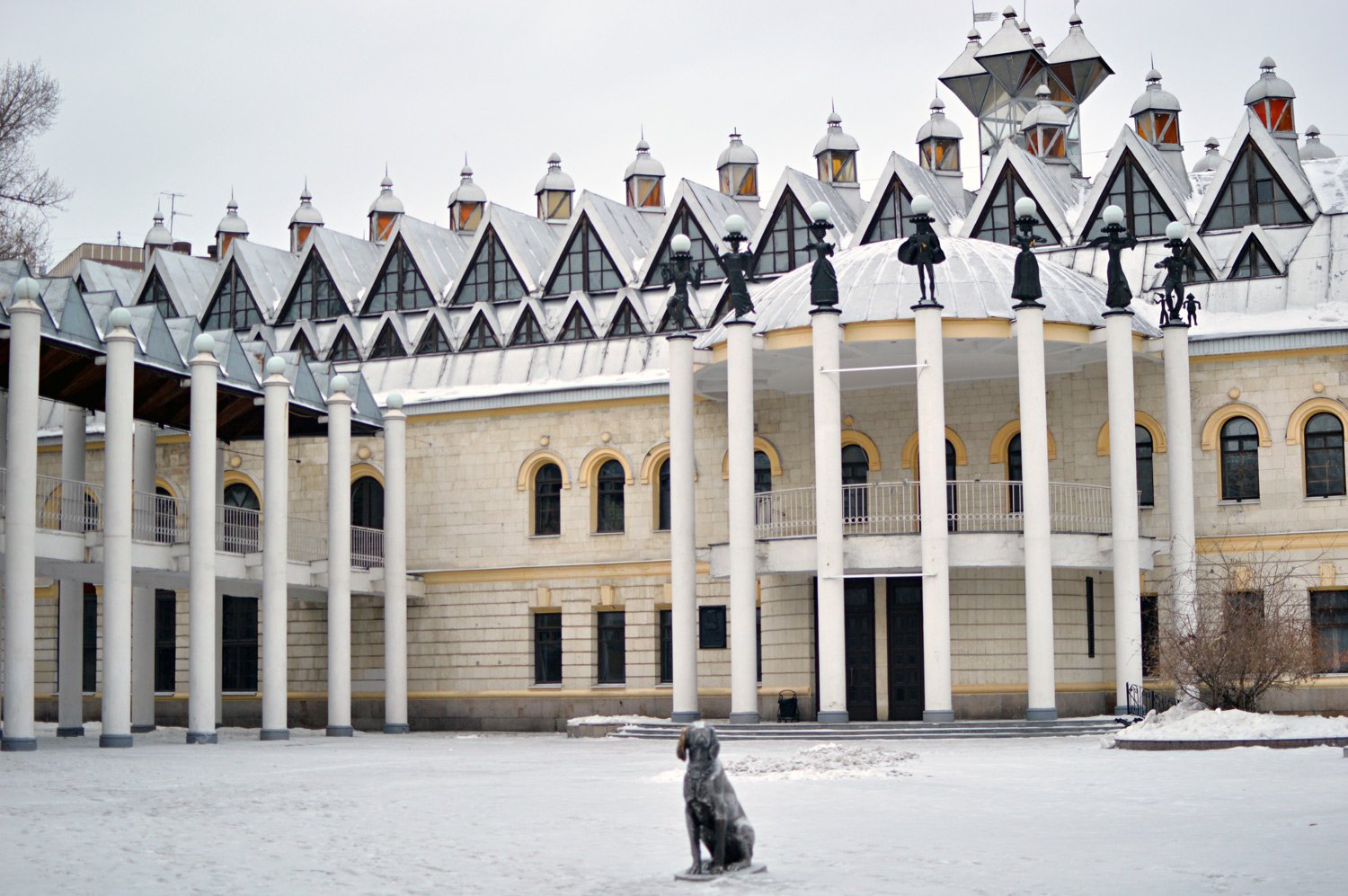 3 задание «Незабываемый кукольный театр»
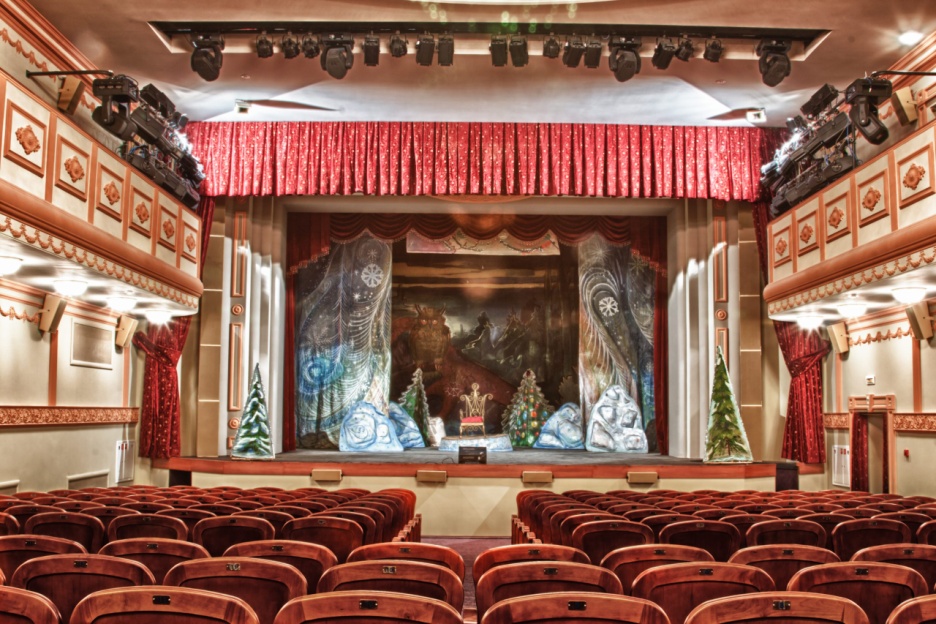 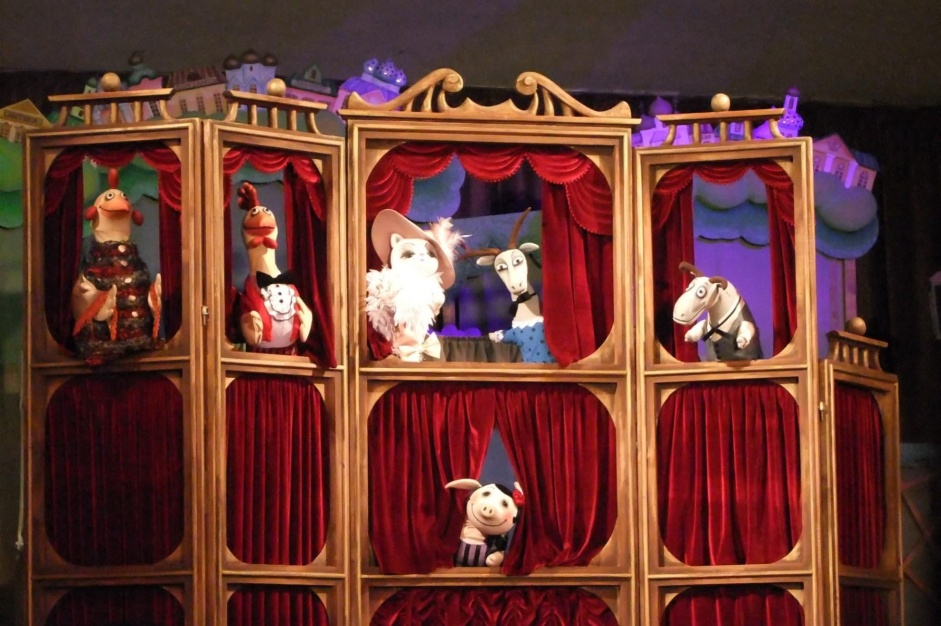 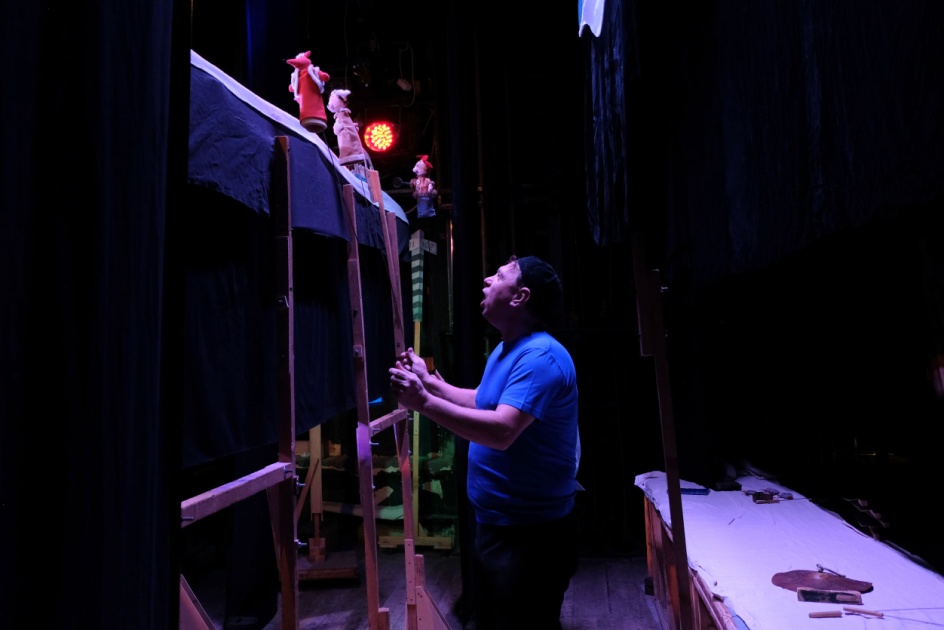 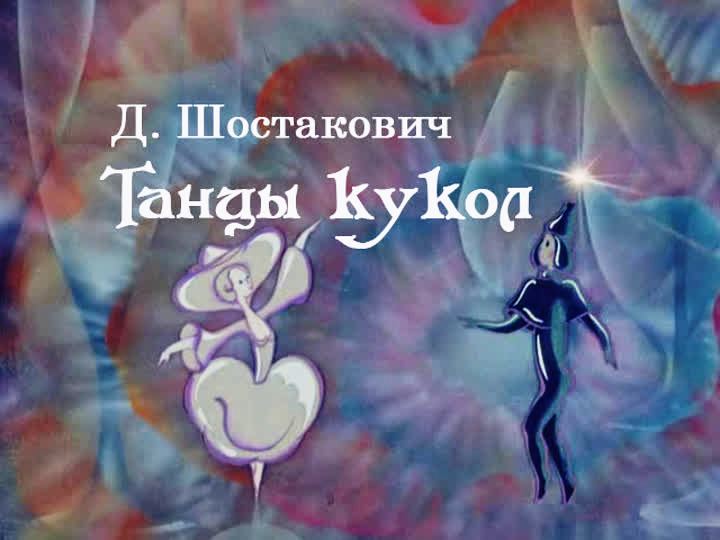 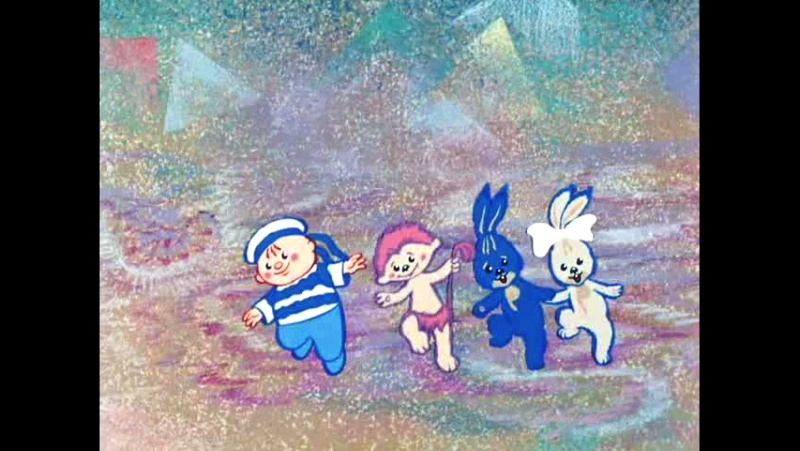 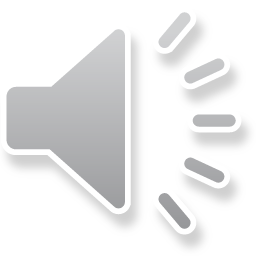 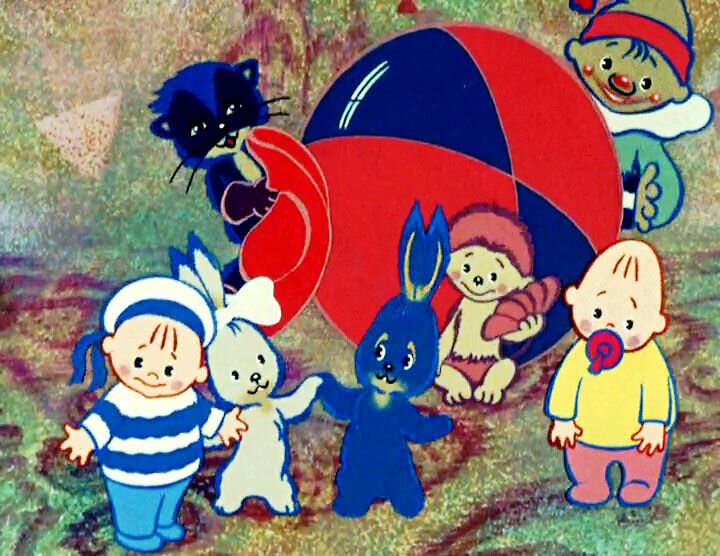 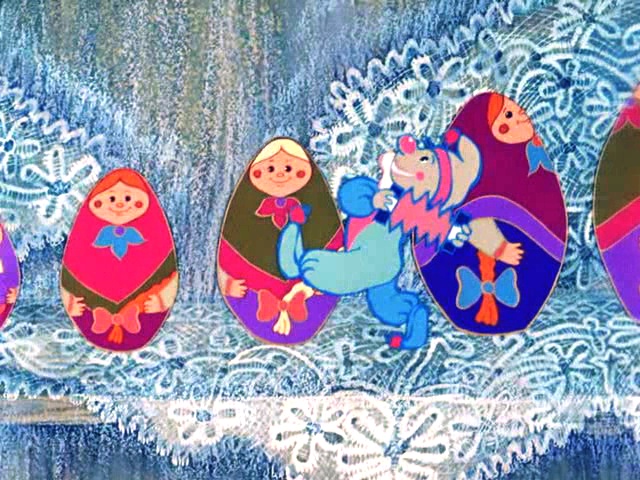 4 задание «Театр наполненный музыкой
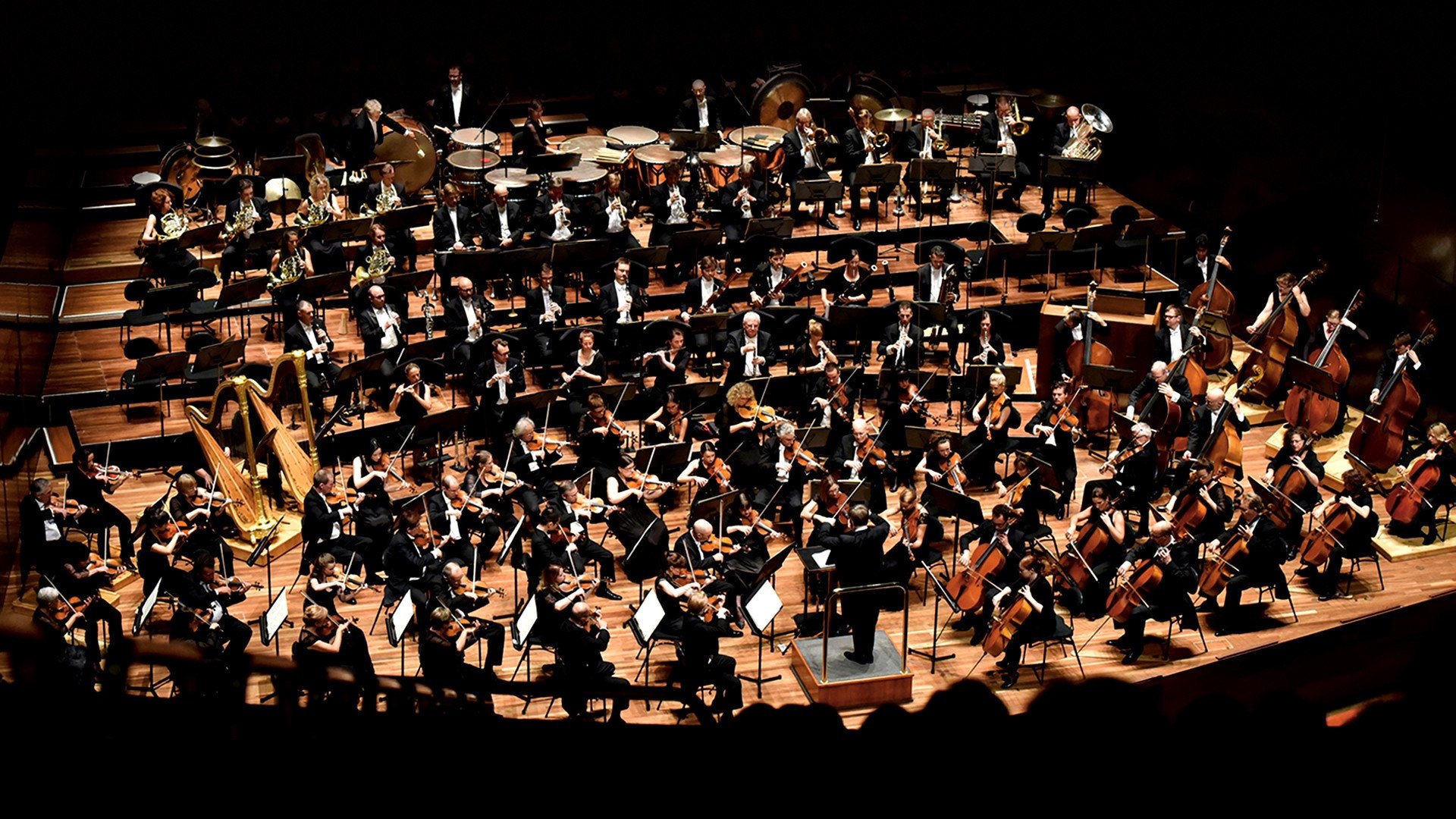 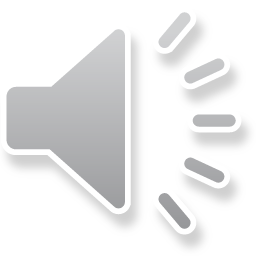 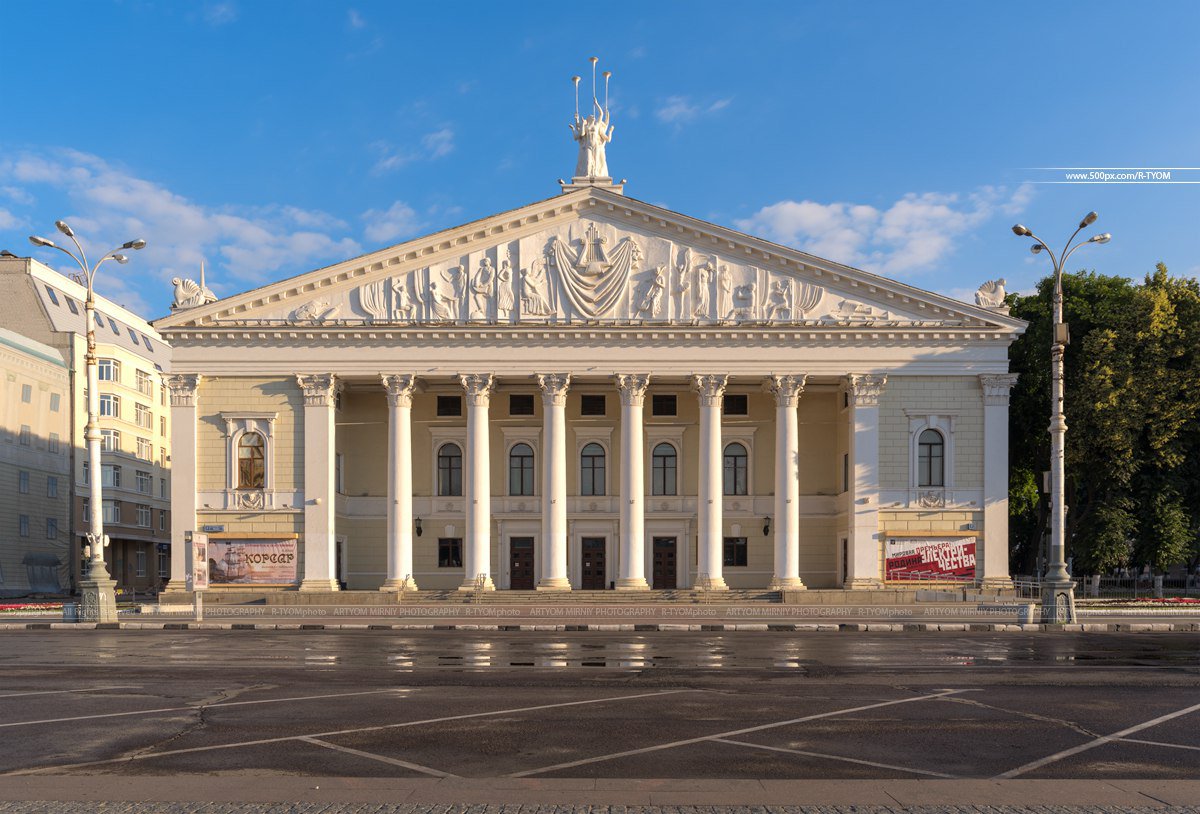 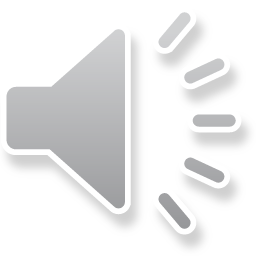 4 задание «Театр наполненный музыкой
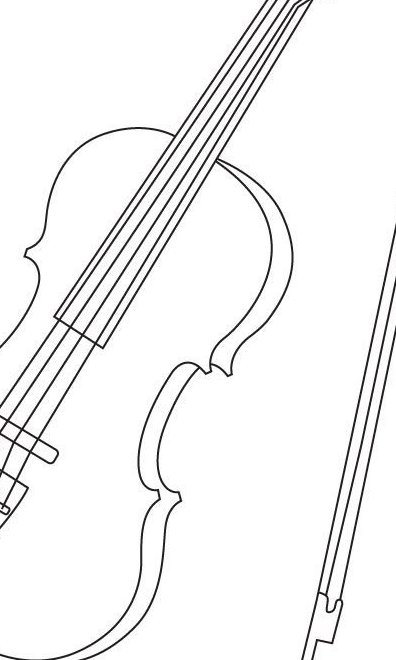 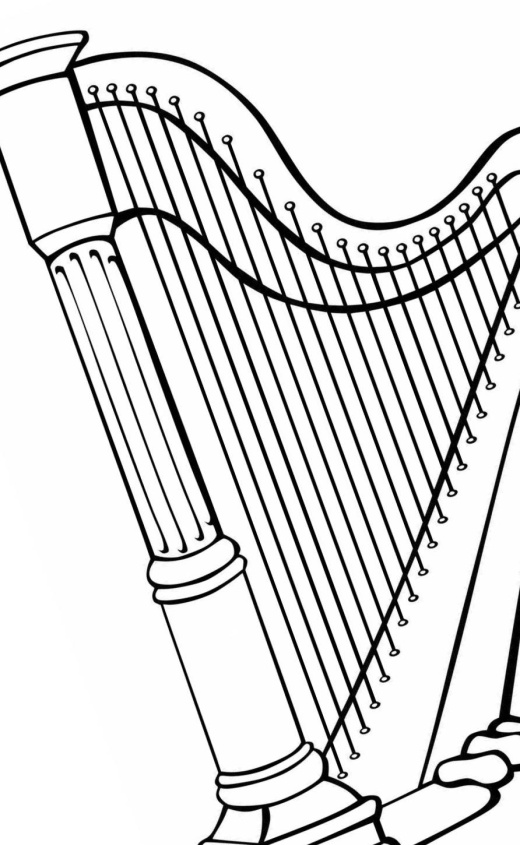 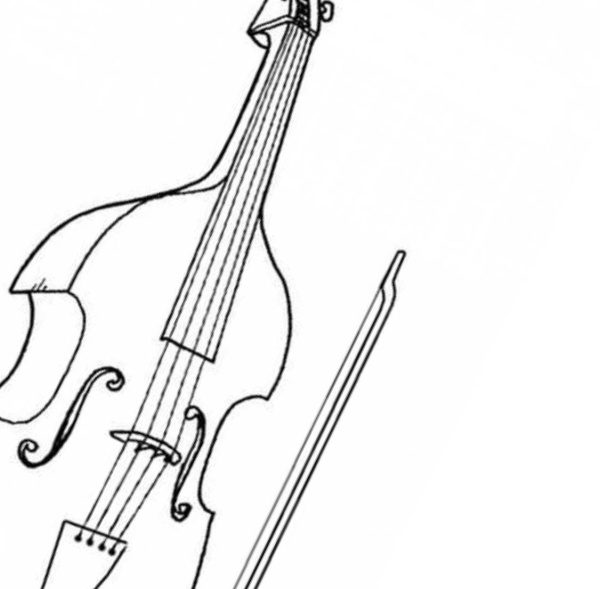 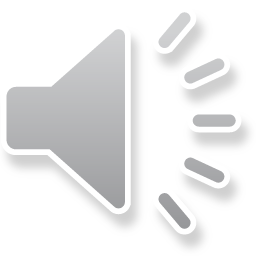 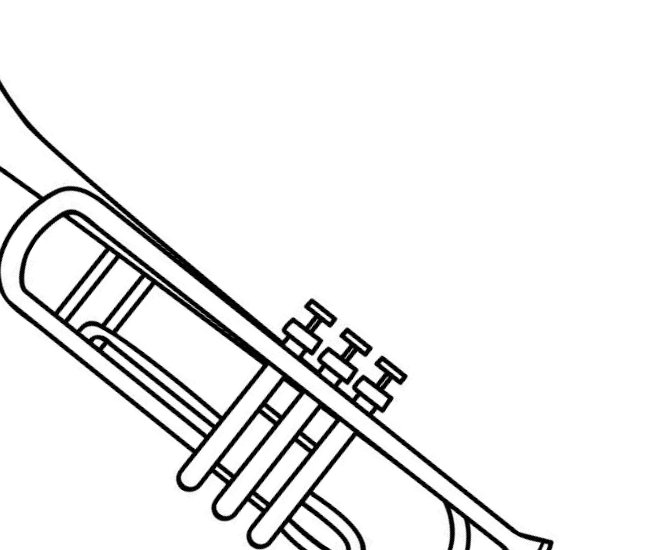 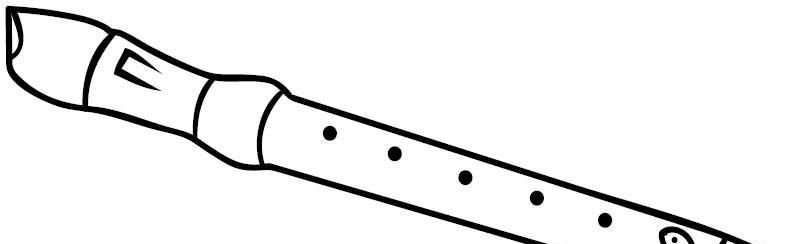 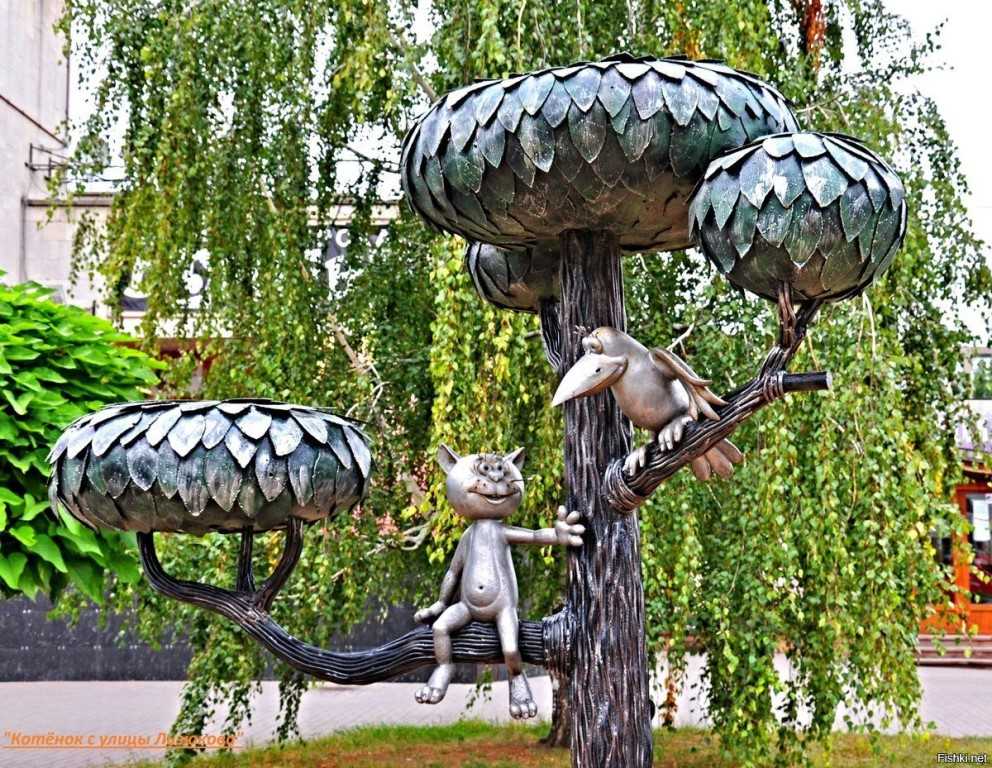 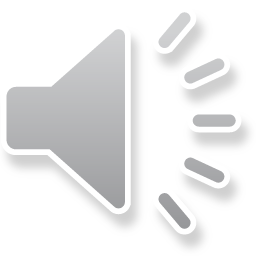 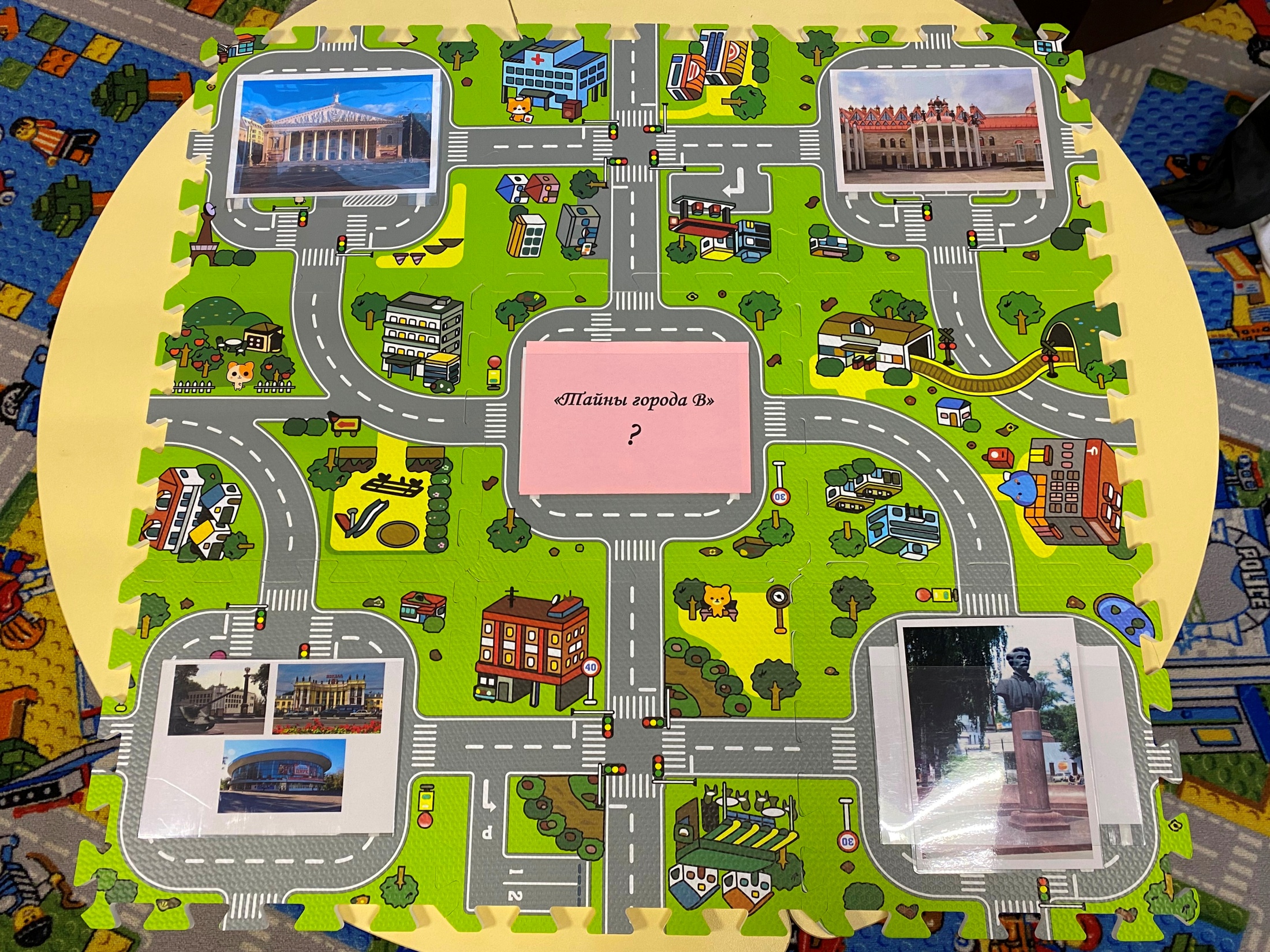